Velkommen til Samvirkets årsmøde 2018
Kl. 16.30: Indskrivning og kaffe 
Kl. 17.00: Velkomst og underholdning
Kl. 17.15: Tak til Samvirkets styregruppe og valgprocedure. 
Kl. 17.55: Året der gik
Kl. 18.10: Valg
Kl. 18.25: Samvirkets Fremtid
Kl. 18.55: Overrækkelse af Samvirkets Pris 
Kl. 19.15: Præsentation af valgresultatet og den nye styregruppe
Kl. 19.30: Fællesspisning
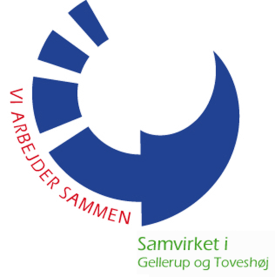 Samvirket
Samvirket er et samarbejde mellem områdets beboere, foreninger, frivillige, Brabrand Boligforening og offentlige ansatte, som mødes 5 gange om året til årsmødet i januar og 4 kvartalsmøder. 
Derudover afholdes 2 Introdage til området for nyansatte og foreningsaktive, ligesom Samvirket er medarrangør ved afholdelse af forskellige traditioner i området . 
Samvirket vælger på årsmødet en styregruppe.  Samvirkets styregruppe består af 11 medlemmer.
Hvad laver styregruppen
Planlægger sammen med sekretariatet Samvirkets Kvartalsmøder. 
Følger op på temaer og initiativer, der udspringer fra kvartalsmøderne.
Understøtter aktiviteter i lokalområdet.
Medvirker i forbindelse med uddeling af Samvirkets Aktivitetsmidler.
Deltager som Styregruppe på Introdagene
Styregruppen mødes til
En arbejdsdag, hvor man bliver enige om, hvad man vil arbejde for i løbet af året. Planlagt til 3. februar 2018
4 møder, hvor bl.a. kvartalsmøderne forberedes.
Evt. deltagelse i ad-hoc møder vedrørende konkrete initiativer
Styregruppen har indflydelse på:
Hvad der skal fokuseres på i Samvirket i løbet af året.
Hvordan kvartalsmøderne og årsmødet skal afholdes.
Men inden du stiller op:
Styregruppens Code of conduct
Man skal have tid og lyst til at samarbejde - af hele ens hjerte - om hele Gellerup og Toveshøj. 
Samvirket handler om samarbejde og det større fællesskab. Hovedopgaven er at samle, samle tråde, tænke på fællesskabet. Hovedfokus på folks ressourcer og på muligheder.
Man skal bidrage/have kendskab til, hvad der rør sig i lokalområdet, så man kan være med til at udarbejde en spændende dagsorden til Styregruppemøderne samt til Kvartalsmøderne og dermed være med til at finde relevante og interessante folk, som kan holde oplæg eller udvælge relevante temaer
 
Man skal prioritere tid og kræfter til at være styregruppemedlem
Der er minimum 5 årlige Styregruppemøder og disse kræver forberedelse. Dertil kommer 4 kvartalsmøderne og 2 Introdage (hvor styregruppen deltager noget af tiden). 
Medlemmerne forventes at komme til møderne og ellers melde afbud i god tid.
 
Respekt i samarbejdet
Styregruppen holder en god tone i drøftelserne både i mails og på møderne– holder sig til sagen og går ikke efter personen. Man skal være villig til at lytte til andres synspunkter også selvom man er uenig, og være klar til at blive klogere.
Alle har et ansvar for, at den gode tone overholdes. Oplever man, at et medlem af Styregruppen ikke lever op til den gode tone, er man forpligtet til at tage fat i den, man er uenig med. Husk: jo mere uenig man er, jo pænere skal man tale til hinanden.
Styregruppens Sammensætning
I Samvirkets styregruppe vælges 6 ud af 11 medlemmer.
 
De 5 faste medlemmer sidder i styregruppen for at forpligte Aarhus Kommune og Brabrand Boligforening til at indgå i samarbejdet.
Faste medlemmer
Boligforening og kommune
Anders  Glahn – Børn & Unge
Lotte Mose Boldsen – Socialforvaltningen
Jesper Kurdahl Larsen –Brabrand Boligforening
En repræsentant fra afd. 5 – pt. Ilham Mohamed
En repræsentant fra afd. 4 – pt. Abdinasir Jama
Valgprocedure til Samvirkets styregruppe2018
§1 Stemmeberettigede
Alle årsmødets mødedeltagere over 16 år er berettiget til at stemme.

 Når opstillingen er færdig, og alle kandidaterne har præsenteret sig, lukkes dørene til valglokalet

Valghandlingen igangsættes af Anders Glahn og Jesper Kurdahl Larsen, som ikke stiller op til valg til Styregruppen 

Alle mødedeltagerne i lokalet får udleveret en stemmeseddel af Samvirkets sekretærer. 

Når valghandlingen er afsluttet af de to valgordstyrere, bliver alle siddende på deres pladser til samtlige stemmesedler er indsamlet  af sekretærerne og af dem overdraget til stemmeudvalget.
§ 2 Stemmeudvalg
Til Årsmødet har Styregruppen for Samvirket nedsat et stemmeudvalg på seks personer. 

I 2018 er det:
Jesper Kurdahl Larsen
Anders Glahn

Samt to personer fra henholdsvis afd. 4 og 5

Khaled Khan afd. 4 
Finn Herskind afd. 5
De tæller  stemmer
§ 3 Kandidater
Opstilling af kandidater sker ved opråb af navne på personer, som positivt tilkendegiver, at de stiller op.

Det er muligt at stille op som kandidat ved skriftligt tilsagn, hvis man er forhindret i at deltage i mødet.

Man kan stille op som kandidat, hvis man har tilknytning til området enten som beboer eller aktiv i området – via arbejdsplads eller foreningsliv
§ 4 Antal kandidater
Hvis der opstilles seks kandidater er der tale om fredsvalg, og punktet " Valg" er afsluttet.

Hvis der er færre end seks kandidater, kan forsamlingen tilkendegive, at styregruppen gives mandat til at supplere sig selv.
Hvis der er flere end 6 kandidater, skal der gennemføres en valghandling
§ 5 Stemmeseddel
Hvis der opstilles flere end seks kandidater, fremstilles en stemmeseddel med kandidaternes navne. 

Stemmesedlen kopieres i passende antal i forhold til mødedeltagere.
 
(Styregruppen har valgt, at man kan stemme på 1-6 kandidater ud fra tanken om, at man ikke skal stemme på kandidater, som man ikke kender, men har ret til at stemme på flere, hvis man finder dem kvalificerede.)
§ 6 Valg
For at stemmesedlen er gyldig, skal der sættes kryds ved mindst 1 eller højst 6 kandidater. Sættes mere end seks kryds er stemmesedlen ugyldig.

Der kan kun sættes et kryds pr. kandidat, ellers er stemmesedlen ugyldig.

Valgt er de seks kandidater, der får flest stemmer. Efterfølgende kandidater er suppleanter i rækkefølge efter stemmetal.

I tilfælde af stemmelighed trækkes der lod mellem blandt de kandidater, der har samme antal stemmer.

Alle kandidaters stemmetal offentliggøres umiddelbart efter stemmeoptællingen.
Eksempel på udfyldelse af stemmeseddel:
Korrekt udfyldt:
Forkert udfyldt:
StemmeseddelFor at stemmesedlen er gyldig, skal der sættes kryds ved mindst 1 eller højst 6 kandidater. Sættes mere end seks kryds er stemmesedlen er ugyldig.
Samvirkets årsplan
Vi ses næste gang til kvartalsmøde 20. marts